ESTATICA Y RESISTENCIA DE LOS MATERIALES
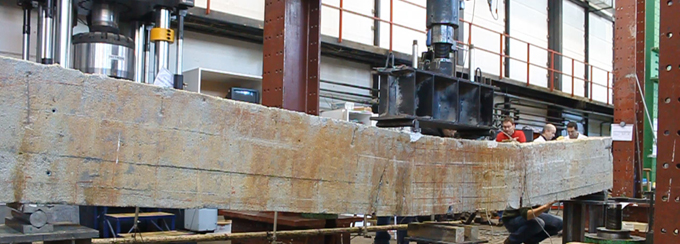 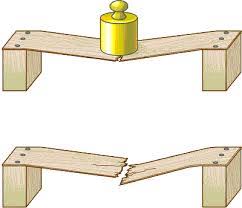 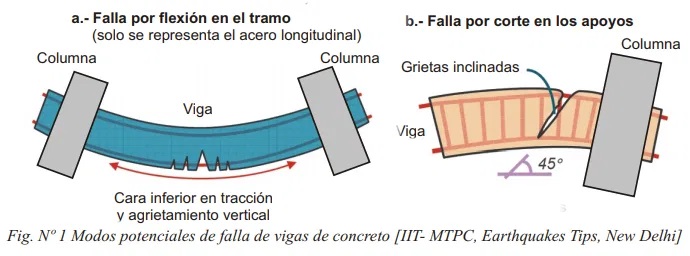 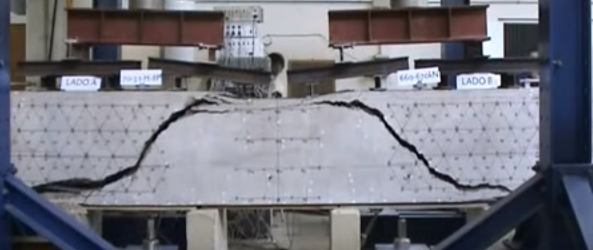 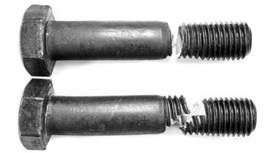 ERM CURSO 2 - LADAGA
HIPOTESIS ADOPTADAS
MATERIAL HOMOGENEO

PRINCIPIO DE SAINT – VENANT: 
    Analizamos las secciones alejadas de los puntos de aplicación de las cargas

HIPOTESIS DE BERNOULLI NAVIER: 
    Las secciones planas y perpendiculares al eje de la viga antes de la deformación, siguen
     siendo planas y perpendiculares al eje de la viga después de la deformación.

LINEALIDAD MECANICA
	Relación Lineal entre Carga aplicada y Desplazamientos.

LINEALIDAD ESTATICA
	Las cargas están aplicadas en su posición original

LINEALIDAD GEOMETRICA
	Pequeños desplazamientos.
	tga  sena a
ERM CURSO 2 - LADAGA
RESISTENCIA
SOLICITACION AXIL
                                                   NORMAL
                       PURA                   OBLICUA
FLEXION     
                                                   NORMAL
                       COMPUESTA        OBLICUA


FLEXION TRASVERSAL O FLEXION Y CORTE

TORSION

PANDEO
N0; M=0 Q=0

N=0; M  0; Q=0
Mx0; My=0 /My0; Mx=0

Mx0; My  0
N  0; M  0; Q=0
Q  0
Mz  0
/
l HLE
ERM CURSO 2 - LADAGA
RESISTENCIA
PROBLEMAS:

Dimensionamiento:
Datos: Cargas – Dimensiones de la estructura.
Hallar la sección que permita cumplir con la función de la pieza:
No se rompa
No se deforme más de lo admisible

Verificación.
   Datos: Cargas. Dimensiones y Sección.
Verificar si la Pieza:
No se rompe
No se deforma mas allá de lo admisible.
ERM CURSO 2 - LADAGA
FLEXION PURA NORMAL
Relación entre Tensiones y Esfuerzos Internos
Jx: Momento Inercia de la sección respecto al eje neutro
E.Jx: Rigidez de la barra a flexión.
ERM CURSO 2 - LADAGA
FLEXION PURA OBLICUA
Plano de M no coincide con un eje principal.
Se analiza como flexión pura en dos ejes principales.
ERM CURSO 2 - LADAGA
FLEXION COMPUESTA OBLICUA
Tensiones.
+
+
-
-
+
+
CENTRO DE PRESION:  Intersección de Recta Acción Fuerza con el plano de la sección

LINEA DE FUERZA:  Recta que une el Baricentro de la Sección con el CP
NÚCLEO CENTRAL: Área dentro de la cual debe ubicarse el CP para que el diagrama de Tensiones sea de un solo signo.
+
-
ERM CURSO 2 - LADAGA
FLEXION TRANSVERSAL O FLEXION Y CORTE
VALIDEZ DE LA HIPOTESIS DE BERNOULLI NAVIER
: Angulo de Distorsión
G: Modulo de Elasticidad Transversal
M  0;   Q  0
= .E  y   = .G
En la Flexión transversal las secciones no se mantienen planas luego de la deformación.
F
F
Las tensiones  se distribuyen de manera no uniforme en la sección de barra    tampoco tiene una distribución uniforme.  LAS SECCIONES SE ALABEAN
SE ADMITE LA HIPOTESIS DE BERNOULLI NAVIER.
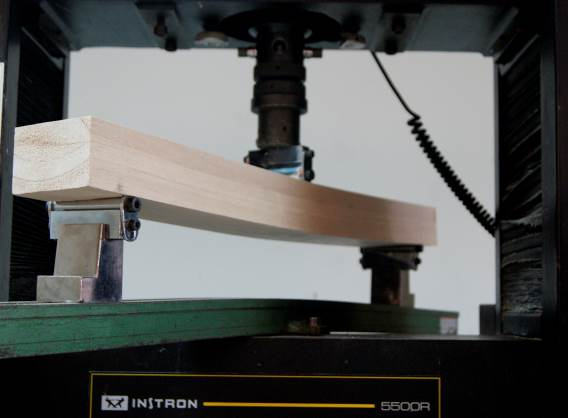 El alabeo no influye sensiblemente sobre las tensiones normales
B’
A
B
A’
y
El alabeo en todas las secciones es igual
LN
si << que la curvatura de la barra, 
Error es pequeño,
El alargamiento de la fibra AB es el mismo por mas que se alabee
ERM CURSO 2 - LADAGA
FLEXION TRANSVERSAL O FLEXION Y CORTE
EXISTEN  EN SECCIONES LONGITUDINALES DE LA BARRA
Cuando Q variable, “Presionan las capas de la viga”
Son muy pequeñas.
P
-
dz
-
TENSIONES
-
L
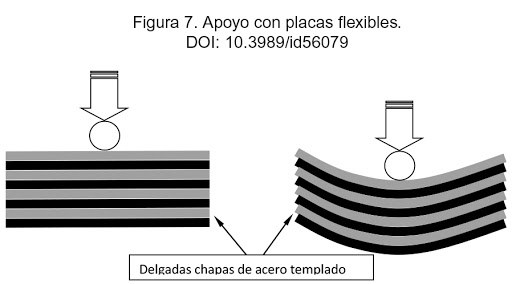 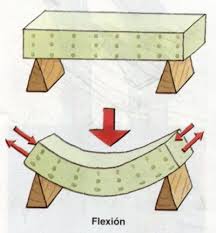 +
+
+
M
Formula de Jouraviski
dz
As
Q
Ns
dNs
Ns+dNs
+
y
P/2
Q
Q
n-n

b
dT
M+dM
M
b
dz
ERM CURSO 2 - LADAGA
FLEXION TRANSVERSAL O FLEXION Y CORTE
DISTRIBUCION TENSIONES 
1. Sección Rectangular
Q
1-1
=0
2-2
y
h
3-3
n-n
b
ERM CURSO 2 - LADAGA
FLEXION TRANSVERSAL O FLEXION Y CORTE
DISTRIBUCION TENSIONES 
1. Sección Tubular b, h, e
Q
1-1
2-2
h
3-3
n-n
b
ERM CURSO 2 - LADAGA
FLEXION TRANSVERSAL O FLEXION Y CORTE
P
Dimensionar la Ménsula Madera.
P: 150 kg
L:  1m
adm: 66 kg/cm2
adm: 8 kg/cm2
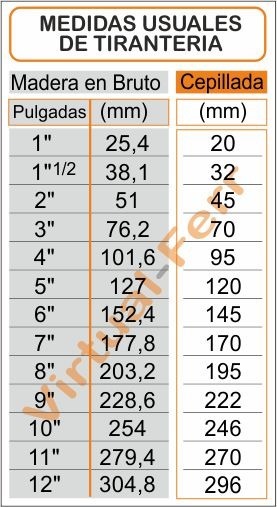 L
+
P
Q
-
-
M
-
6”
3”
ERM CURSO 2 - LADAGA
FLEXION TRANSVERSAL O FLEXION Y CORTE
P
Verificar Ménsula Madera 2x3”x3”.
P: 150 kg
L:  1m
adm: 66 kg/cm2
adm: 8 kg/cm2
3”
+
+
L
3”
P
-
-
3”
3”
3”
3”
ERM CURSO 2 - LADAGA
FLEXION TRANSVERSAL O FLEXION Y CORTE
P
Dimensionar los pernos pasantes.
Ménsula Madera 2x3”x3”.
P: 150 kg       L:  1m
adm: 66 kg/cm2 adm: 8 kg/cm2 
padm: 1400 kg/cm2
Øp: 6mm
3”
L
+
3”
sp
P
-
3”
Tp
b
Tp
sp
3”
3”
3”
ERM CURSO 2 - LADAGA